Как ухаживать за «пародонтитными» зубами
Этапы
Зубная паста плюс зубная щетка
Зубные ершики
Ирригатор
Ополаскиватель для полости рта
Зубные ершики.
Правила использования зубных ершиков
Правила использования зубных ершиков
Чистка межзубного пространства осуществляется без зубной пасты. Применять силу при введении ёршика не рекомендуется, так как при этом можно повредить эмаль зуба. Если ёршик проникает в межзубное пространство с трудом, значит, вам нужен меньший диаметр.
Несмотря на то что ёршик может внешне выглядеть как новый, менять его надо каждую неделю.
Ирригаторы
Правила использования
Используйте устройство после ежевечерней чистки зубов. Для этого резервуар заполните водой или специальной жидкостью, разместите насадку к поверхности десны под углом 60-90 градусов, нагнитесь над раковиной, чтобы вода могла беспрепятственно стекать, и включите прибор. С целью проведения гигиенической антисептики, проводите очистку всей полости рта.
Вся процедура по времени занимает от 5 до 15 минут, не более!
Ополаскиватели полости рта
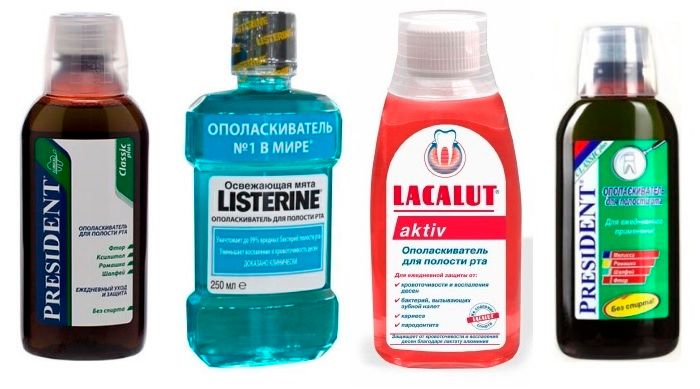